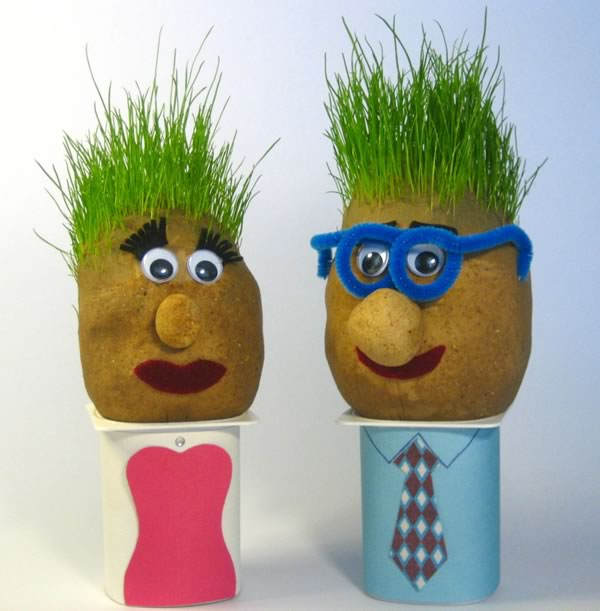 This document is released under Creative Commons License Attribution 4.0 International. Please feel free to share and adapt this document with appropriate credit to Giant Steps School.
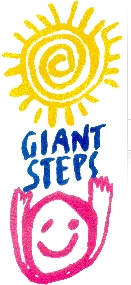 Grass Heads
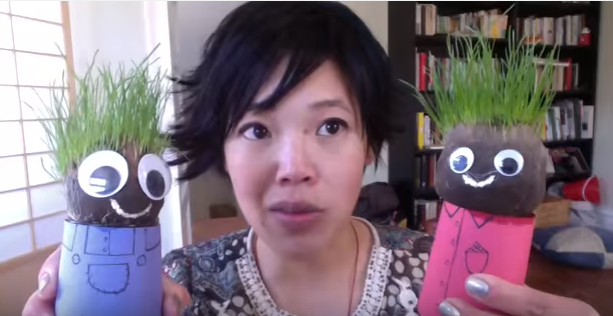 youtube
We need:
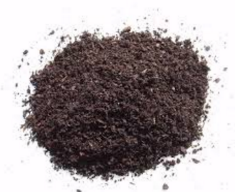 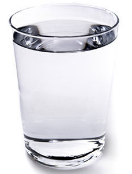 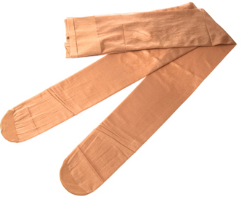 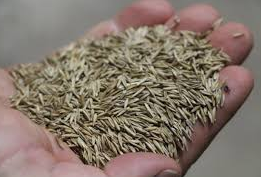 stocking
grass seed
soil
water
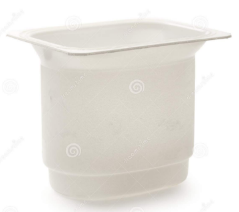 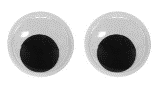 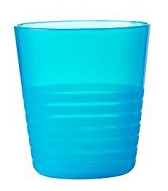 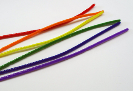 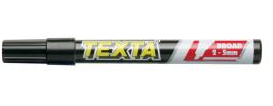 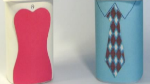 cup
texta
Yoghurt container
decorations
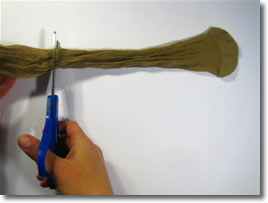 Cut stocking
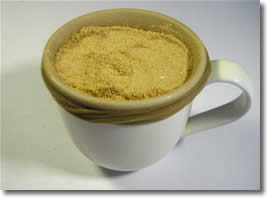 stocking in cup
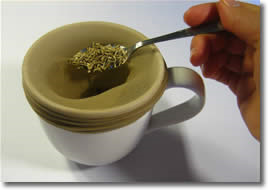 2 spoons seed in
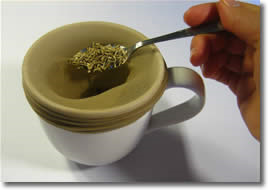 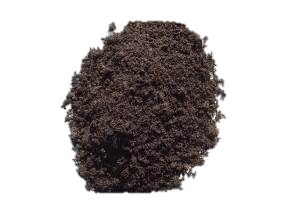 Fill with soil
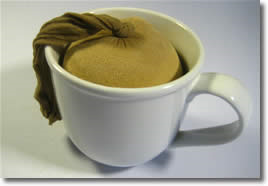 Tie a knot
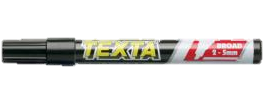 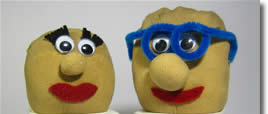 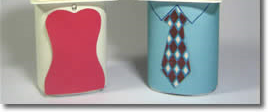 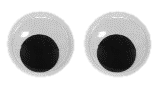 Decorate grass head and yoghurt container
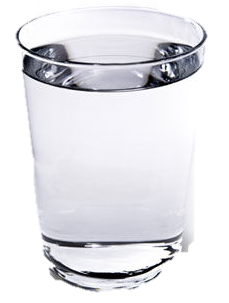 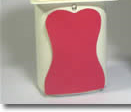 water in yoghurt container
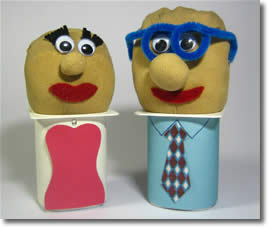 grasshead in yoghurt container
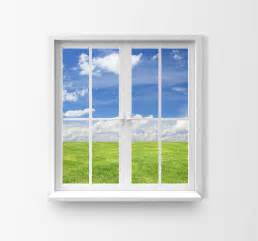 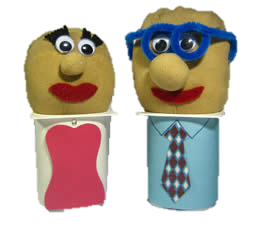 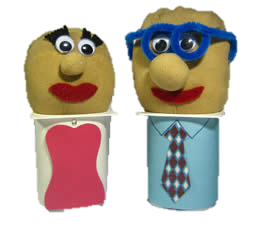 Put on window sill
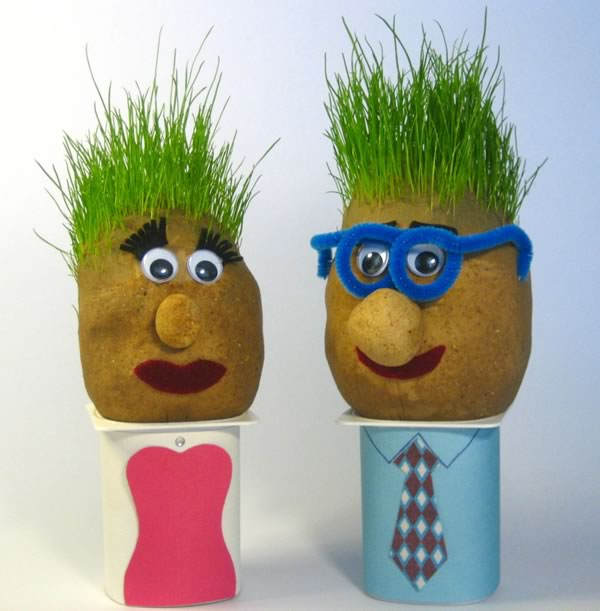 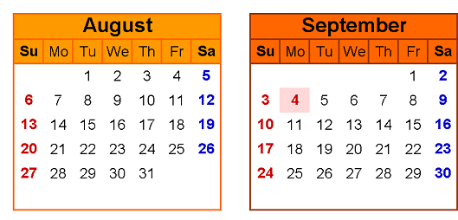 wait for grass
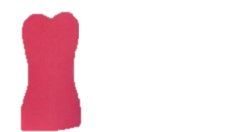 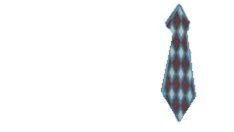 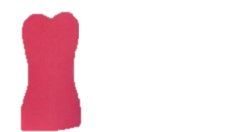 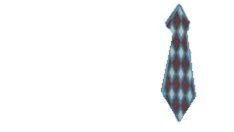 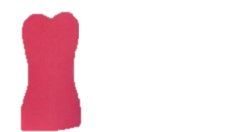 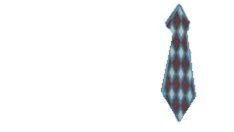